Wind Turbine Investigation
Marden High School
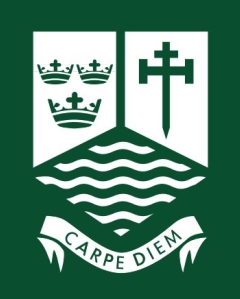 Topic: 

Class: 

Date:
[Speaker Notes: This could be stretched out over 3 lessons or kept to 1 depending on time available. Chose slides appropriate to class and time available]
How can we adapt a wind turbine design to increase the energy output?
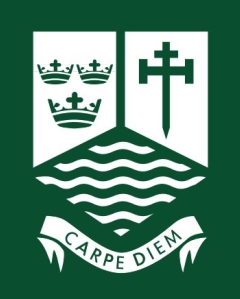 Recall
What is the definition of renewable energy?
Name the energy stores and transfers that occur when a wind turbine is in use. 
What is the equation used to calculate kinetic energy?
Key Terms

Energy 
Power 
Kinetic
Skills
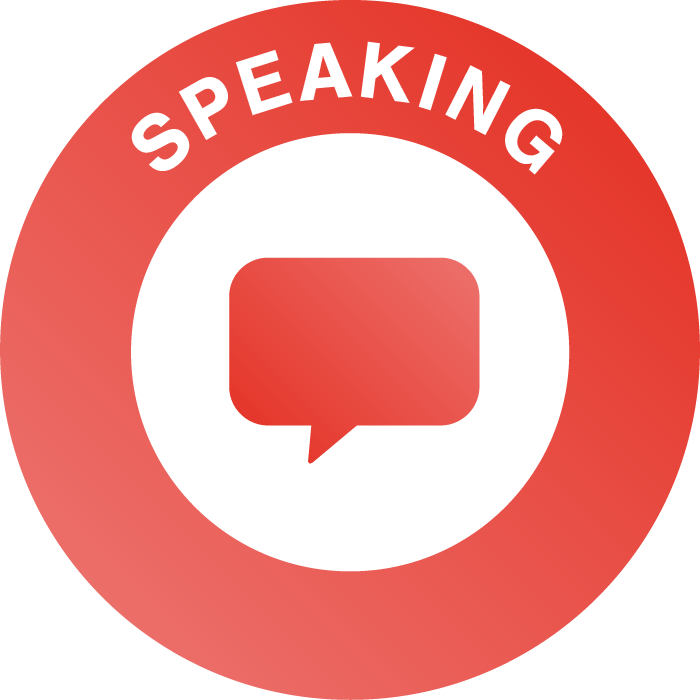 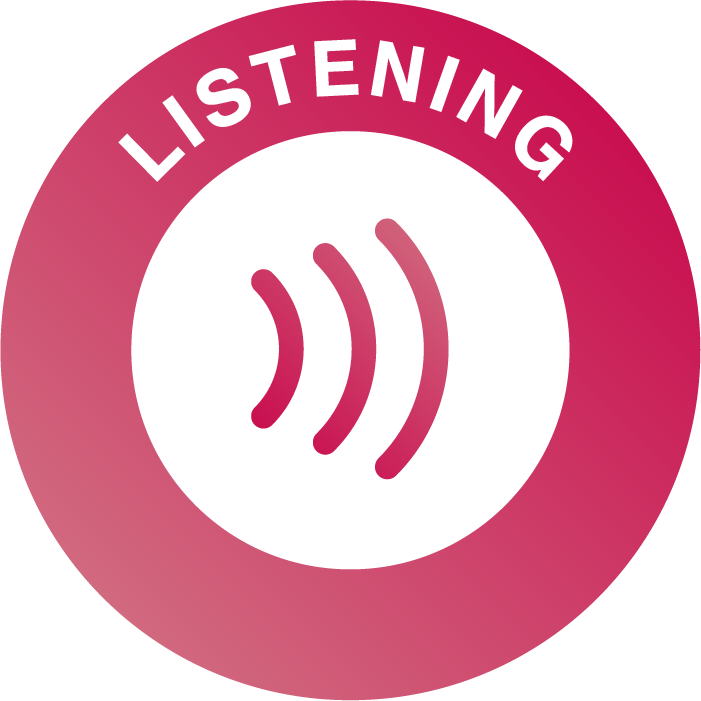 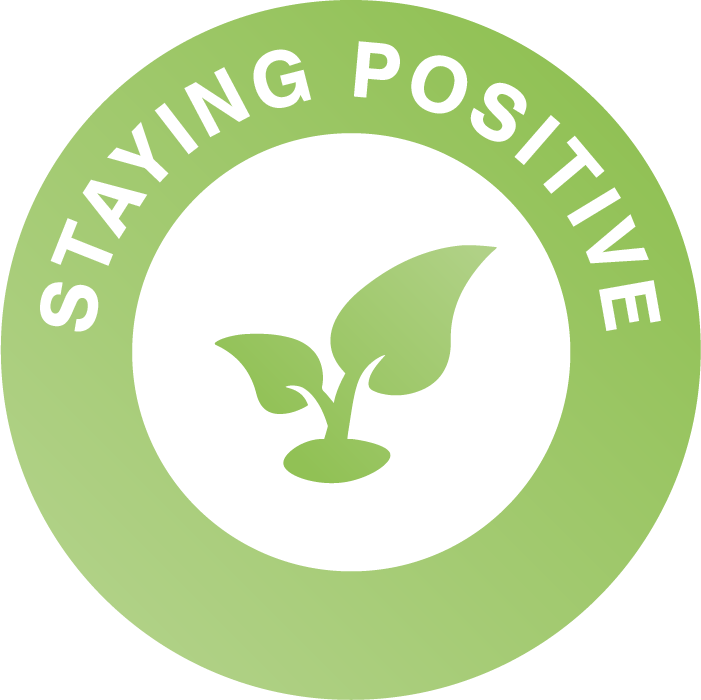 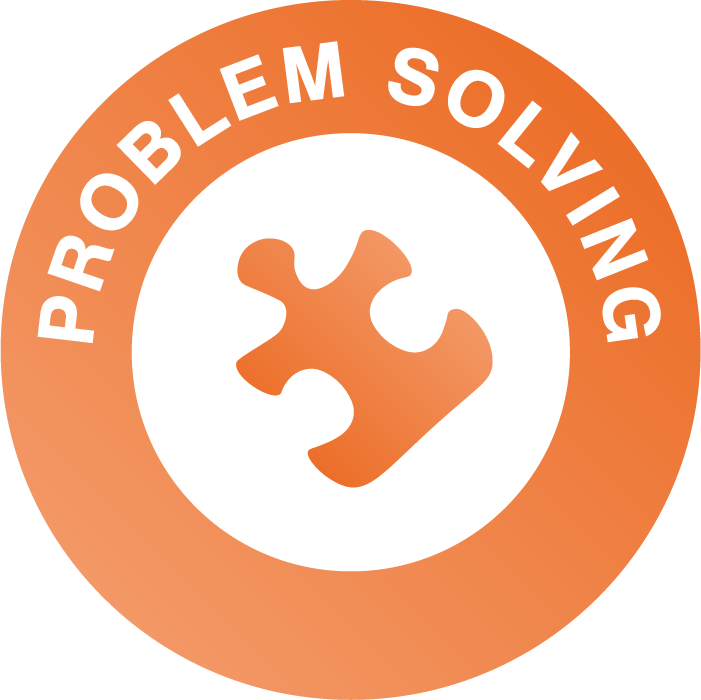 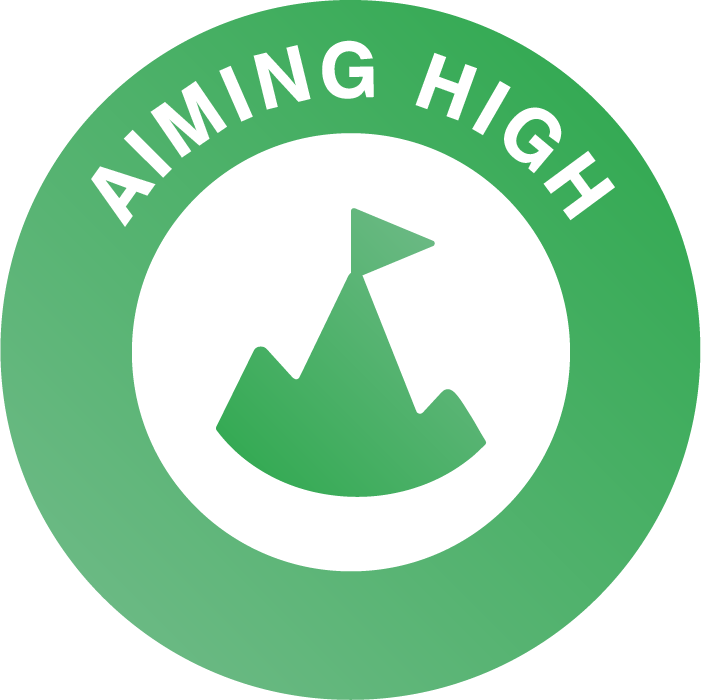 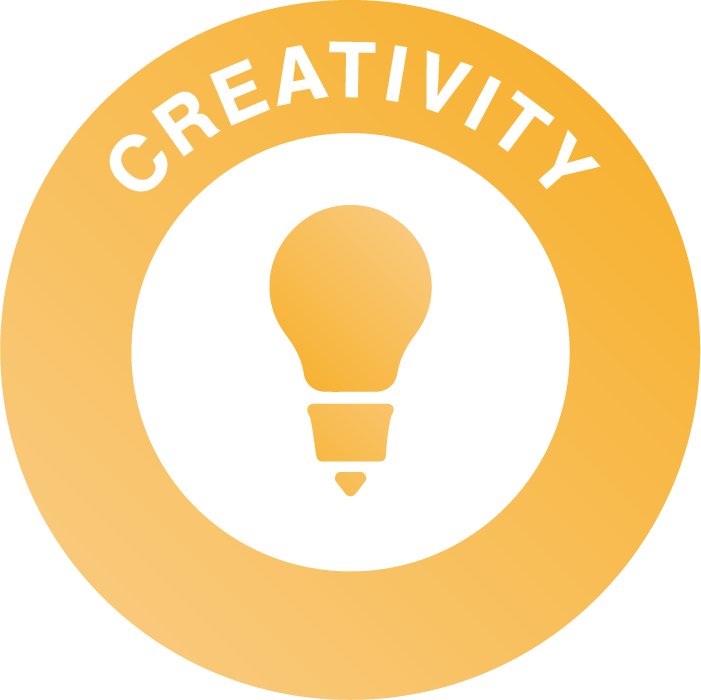 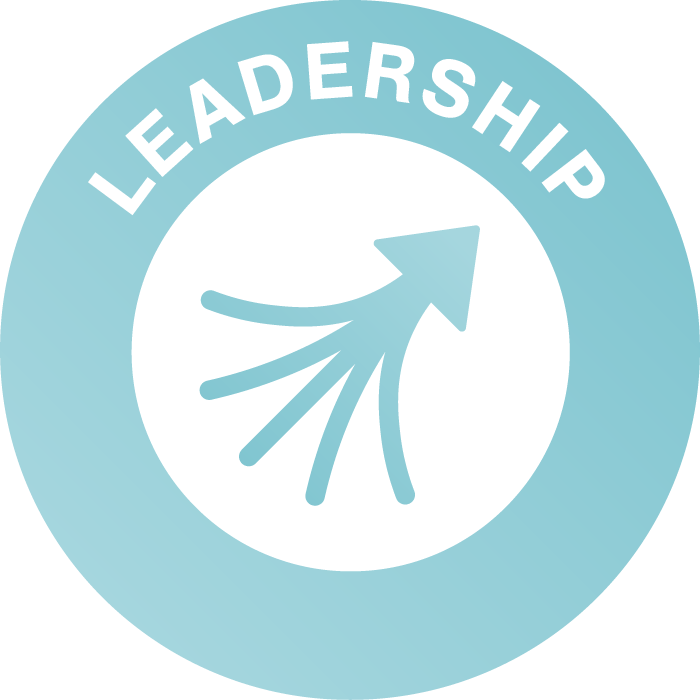 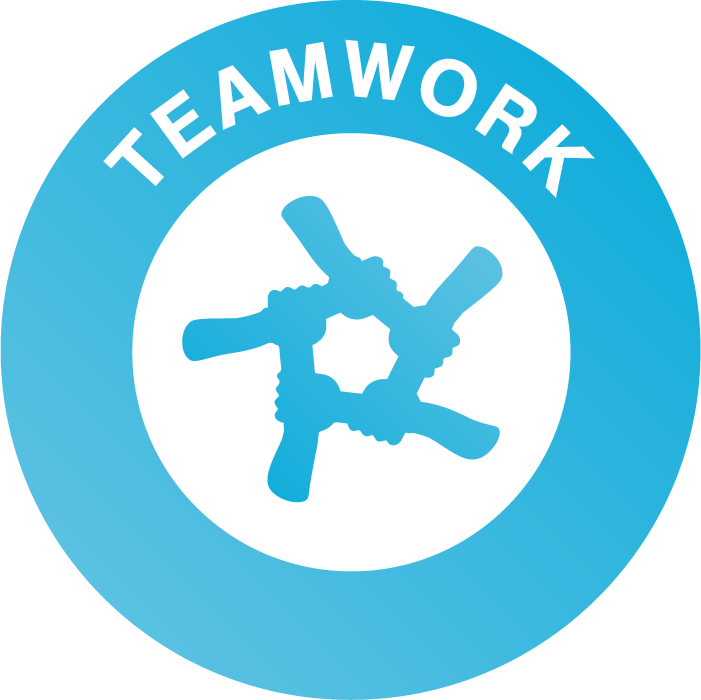 [Speaker Notes: What do you want your students to learn?
How will you gain buy-in?]
How can we adapt a wind turbine design to increase the energy output?
RECAP
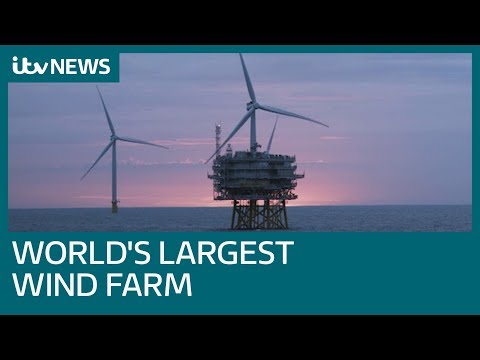 Advantages 
Renewable
No CO2, because nothing gets burned
Turbines are quite cheap and easy to build, so they can be used even in poor countries
Disadvantages 
Turbines can be ugly and noisy (visual pollution and noise pollution)
Only works if the wind speed is above 5 m/s!  If the wind stops, you get no energy.
Cannot be used in high winds in case of damage
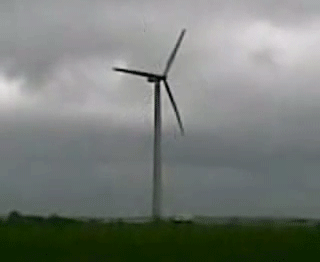 How can we adapt a wind turbine design to increase the energy output?
Planning your investigation

Develop a hypothesis for your investigation

Identify your variables (Control, Independent, Dependent)

Write an appropriate method for your investigation. 

Write a risk assessment for your investigation

Produce an appropriate results table.
[Speaker Notes: The turbine kits can be used to investigate changing the number of blades as well as the pitch (angle) of the blade.]
Power = Current x Potential difference
P= IV
[Speaker Notes: Equation slides 


Strategies to allow lower targets to access
Strategies to allow higher targets to extend

Accelerated learning cycle- Connect > Activate > Demonstrate > Consolidate]
How can we adapt a wind turbine design to increase the energy output?
Evaluating your investigation

Data analysis
What do your result show?

Discussion
Are these the results you expected? If not, why do you think the results turned out differently?
What went well in your investigation?
What could you do to improve your investigation? 

Conclusion 
Summarise your results and investigation in 2-3 sentences
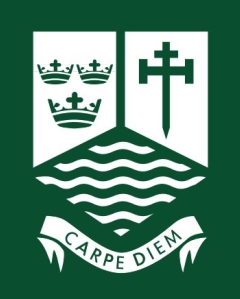 Lab report checklist

Introduction
Aim of the investigation: Why are you carrying out the investigation?
Hypothesis: What is your prediction for the investigation?
Variables
Independent variable
Dependant variable 
Control variable
Method and equipment
Risk assessment 
Results 
Data table 
Graph if appropriate
Discussion
What does your data show? 
Are there any unexpected results? Why?
How could you improve your experiment? 
Has this lead you to want to investigate another variable? 
Conclusion: summary of your data and discussion.
In your discussion, you should use and include  your own knowledge and understanding of wind power when considering your results and what they might mean.
[Speaker Notes: Use if completing the lab report follow up task 
Strategies to allow lower targets to access
Strategies to allow higher targets to extend
Strategies and considerations.  For example SEND/PP/ students who were absent last lesson etc
Other teaching notes]
Group 1 : Results